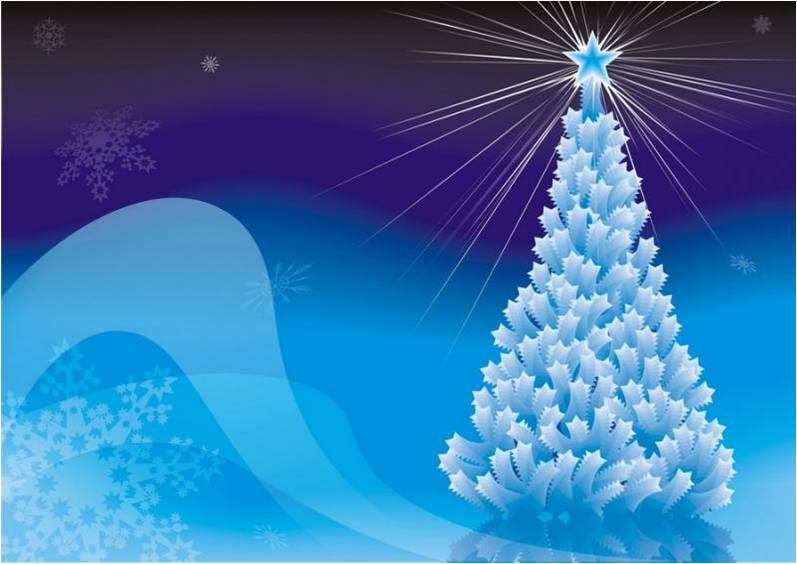 Смотр-конкурс 
«А ёлки такие разные…»


Смирнова Т.В.
ГБДОУ №21 
Колпинского района Санкт-Петербурга
Конкурс «А ёлки такие разные…»
Цель конкурса: создание праздничной атмосферы и вовлечение родителей в творческий процесс по оформлению группы
Ёлка из журналов семьи Андреевых
Ёлка из конфет. Семья Макаровых.
Ёлка из ткани семьи Аллахяровых
Новогодняя ёлка семьи Феоктисовых
Оригинальная ёлка из мишуры и новогодних шаров – произведение семьи Ефимовых
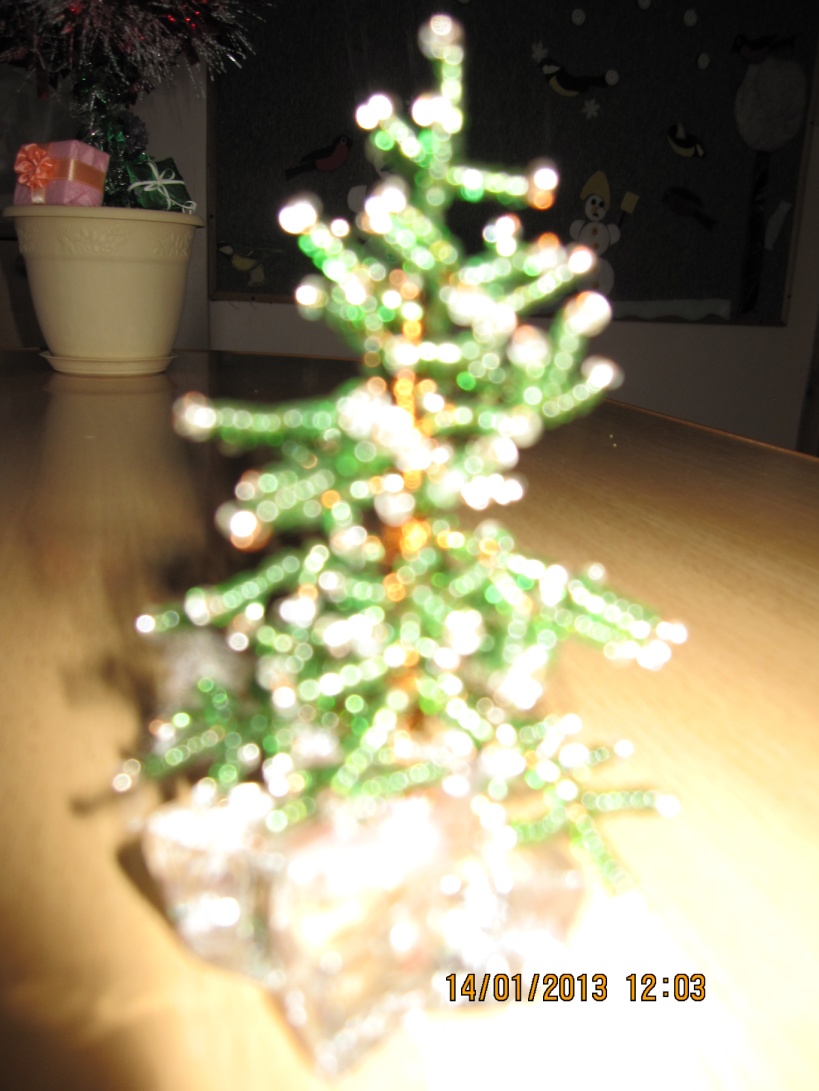 Семья Шматовых представила на конкурс две работы – ёлки из мишуры и из бисера
Коллективная работа детей группы №3